Biblioteca Campus Tecnológico Local San Carlos
Programa Alfabetización Informacional
Catálogo en línea
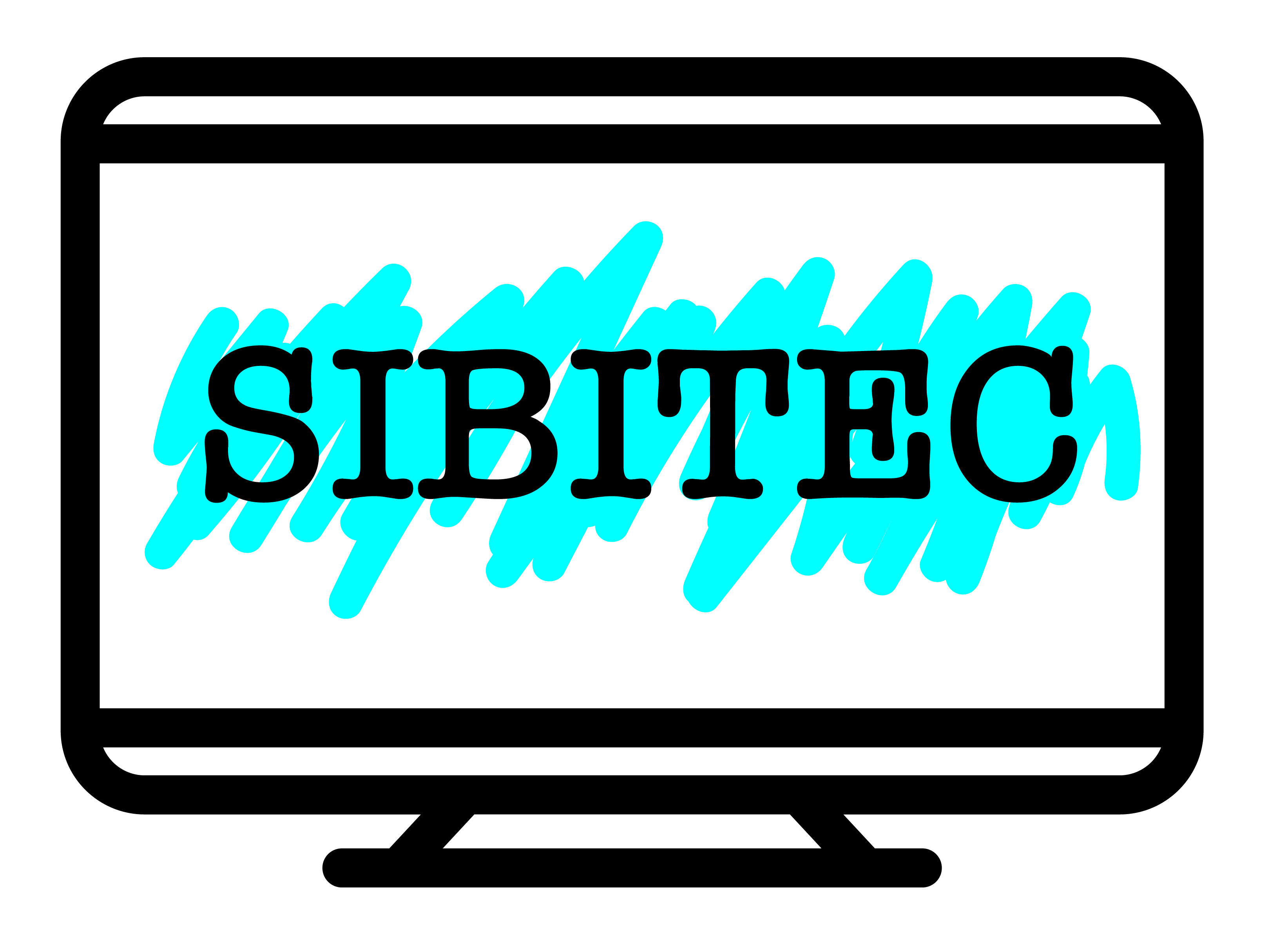 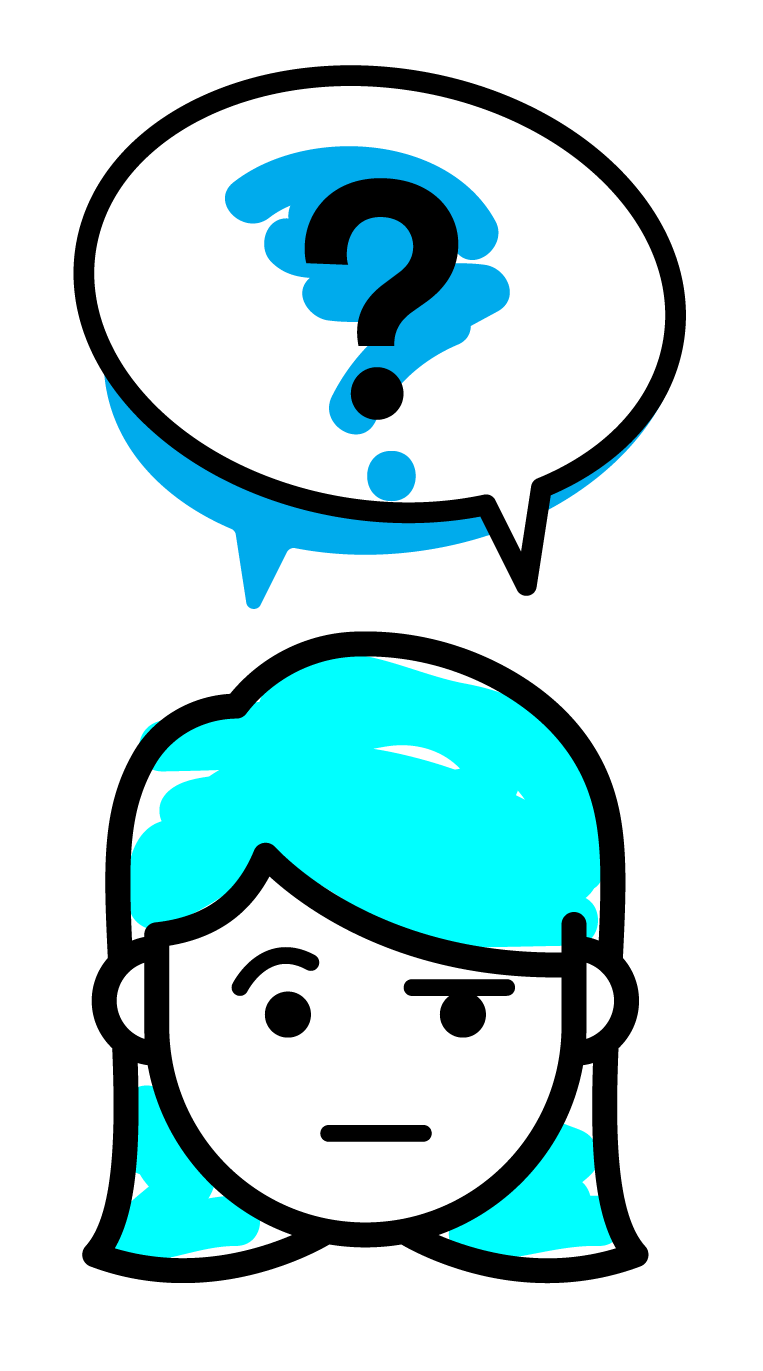 ¿Qué es el catálogo en línea?
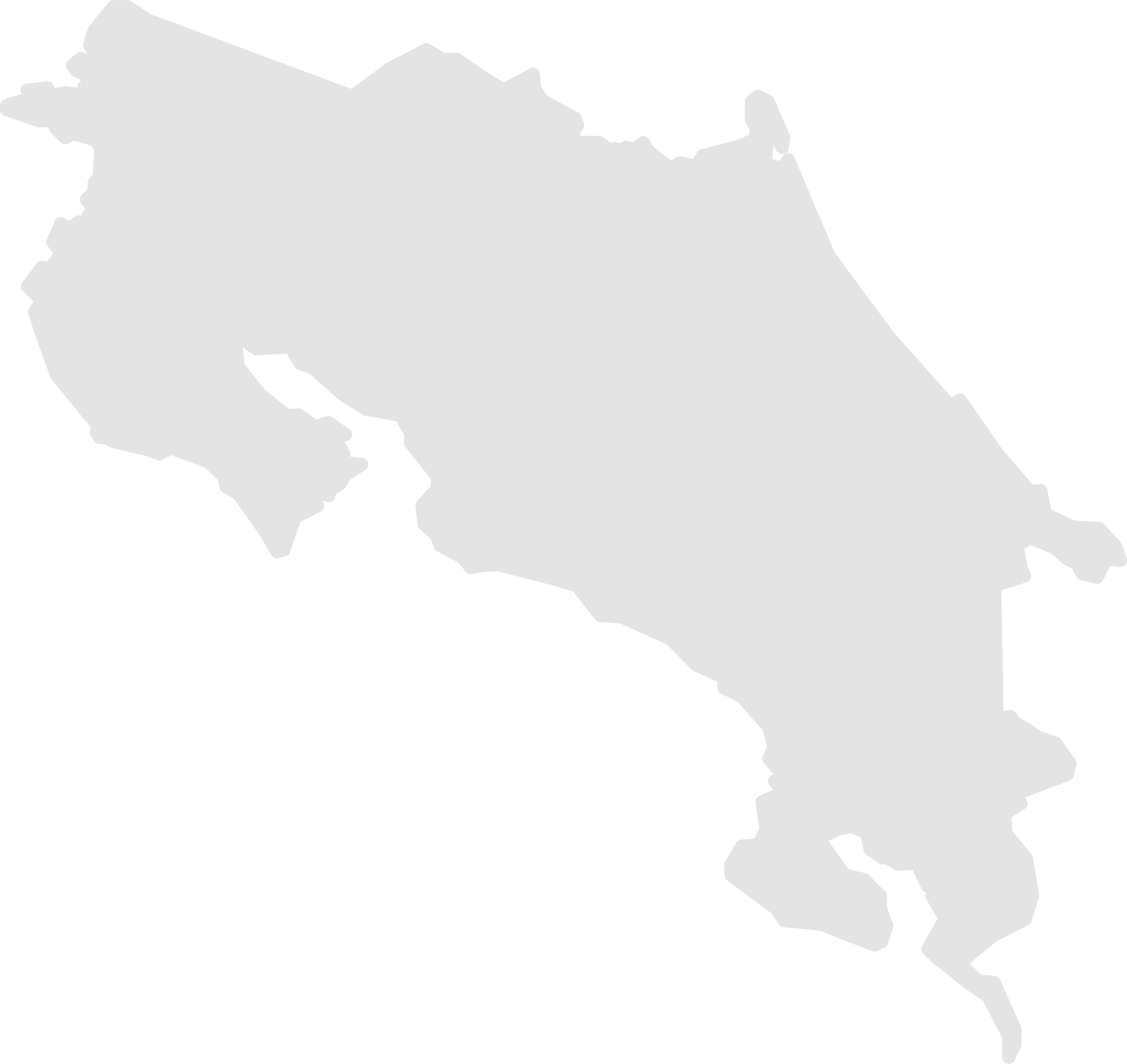 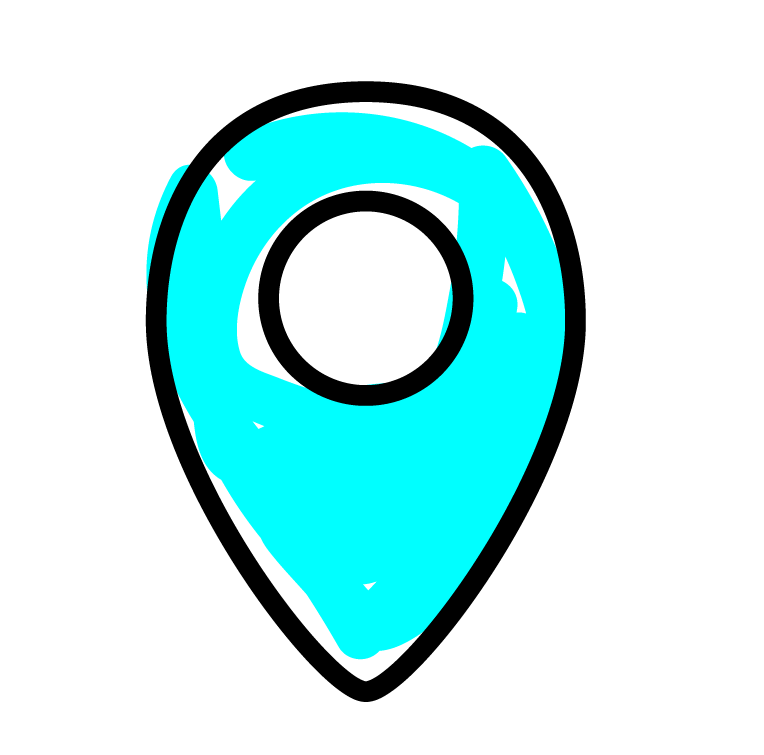 Es el catálogo automatizado de acceso público en línea que le permite la búsqueda, la consulta y la visualización de todos los materiales que forman parte de las colecciones bibliográficas y documentales de la bibloteca del Campus Tecnológico Local San Carlos y de las otras Bibliotecas del TEC que forman parte del Sistema de Bibliotecas llamado SIBITEC.
[Speaker Notes: Es el catálogo automatizado de acceso público en línea que le permite la búsqueda, la consulta y la visualización de todos los materiales que forman parte de las colecciones bibliográficas y documentales de la bibloteca del Campus Tecnológico Local San Carlos y de las otras Bibliotecas del TEC que forman parte del Sistema de Bibliotecas llamado SIBITEC.]
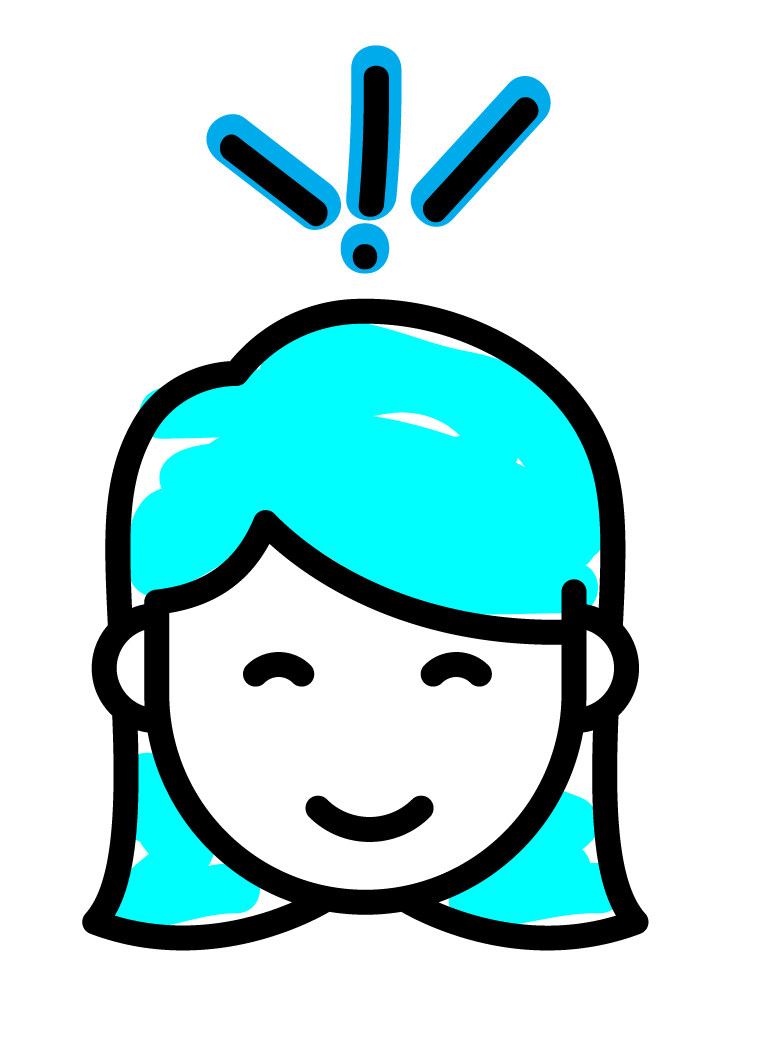 ¿Qué puedo hacer desde
el catálogo?
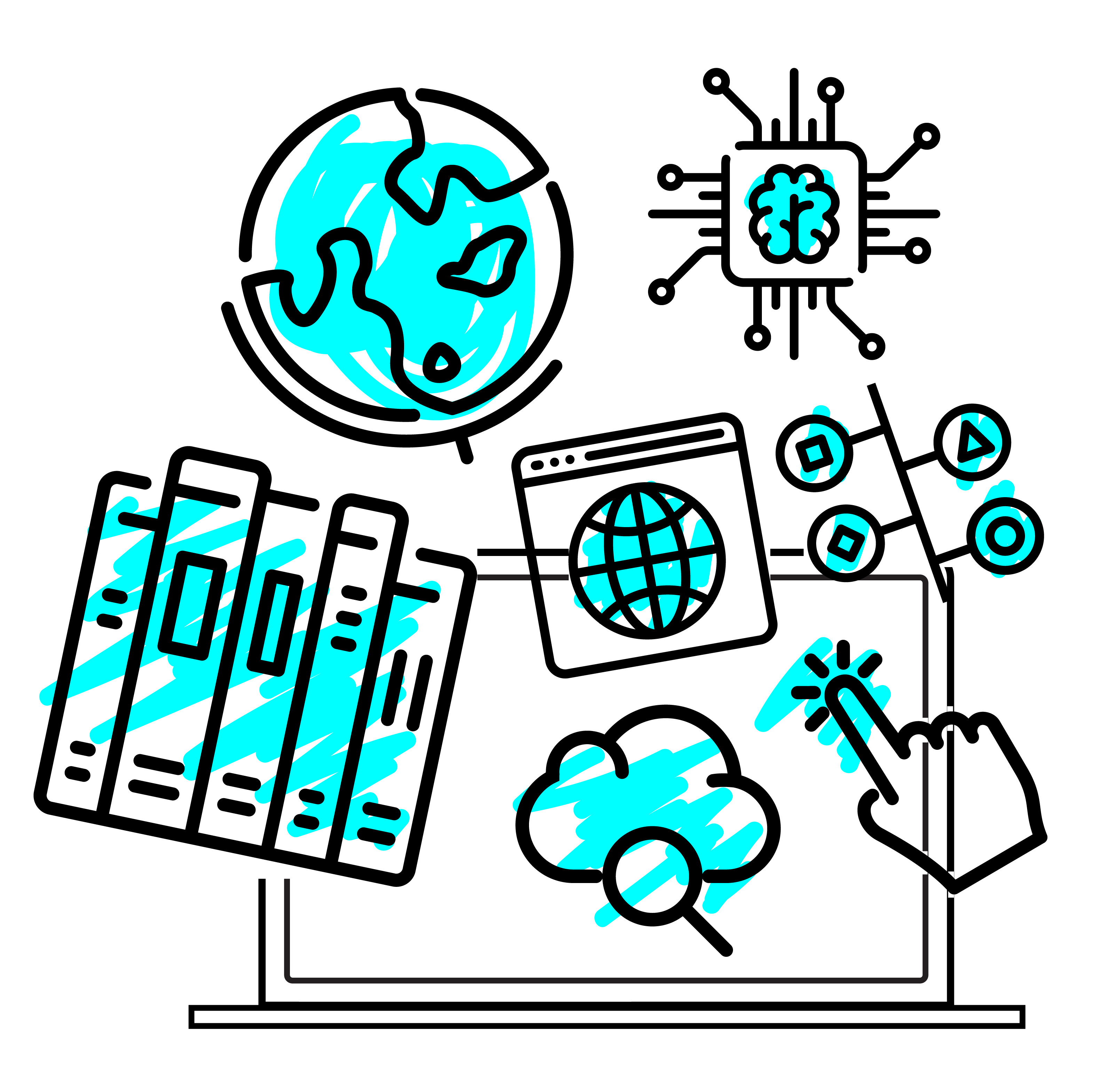 Préstamo interuniversitario
Préstamos
Mi estante electrónico
Renovación en línea
Reservación en línea
Búsquedas
Mi registro en la Biblioteca
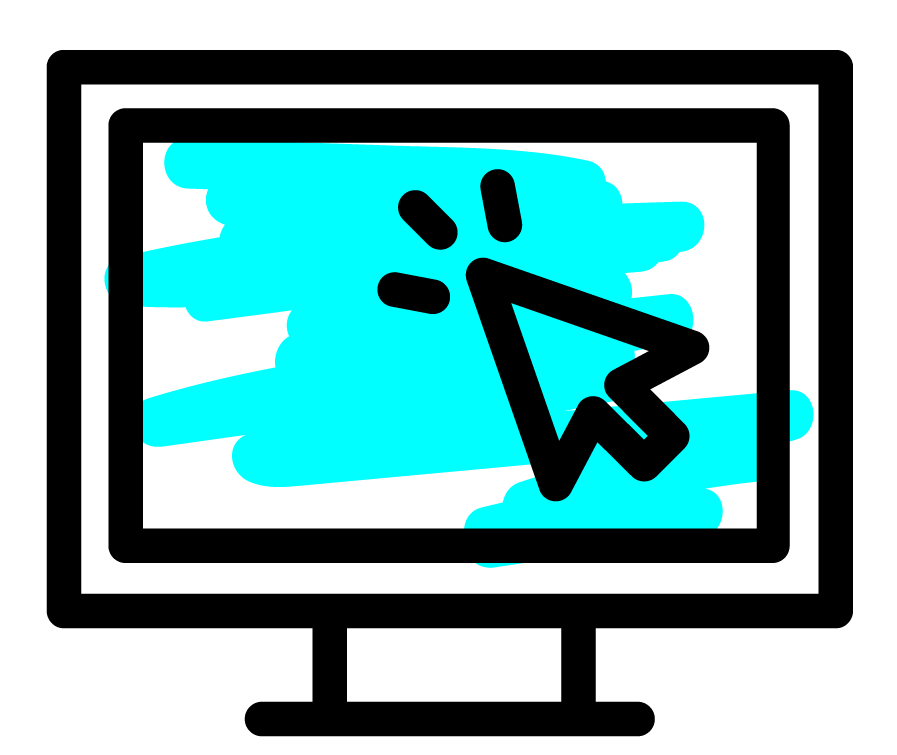 ¿Cómo accedo al catálogo y realizo las búsquedas?
Ingresando al siguiente link puede acceder directamente
http://biblioteca.itcr.ac.cr/F?func=find-b-0
[Speaker Notes: En la descripcion esta el link directo para ingresar, sin embargo, es la que se describe en la pantalla
http://biblioteca.itcr.ac.cr/F?func=find-b-0]
Inducción Personalizada
Si desea mayor formación en el uso del catálogo en línea y recursos electrónicos, solicite este servicio escribiendo al correo bibliotec@tec.ac.cr anotando día y hora que se ajuste al horario de atención de la biblioteca.

Horario de servicios bibliotecarios
Lunes a Jueves
7am - 9pm
Viernes
7am - 4pm

2401-3225
[Speaker Notes: Si desea mayor formación en el uso del catálogo en línea y recursos electrónicos, solicite este servicio escribiendo al correo rrojas@itcr.ac.cr, anotando día y hora que se ajuste al horario de atención de la biblioteca.]
Créditos
Rebeca Rojas
Encargada del programa 
Alfabetización informacional
rrojas@tec.ac.cr
Edición: Isaura Ramírez Brenes
iramirez@tec.ac.cr
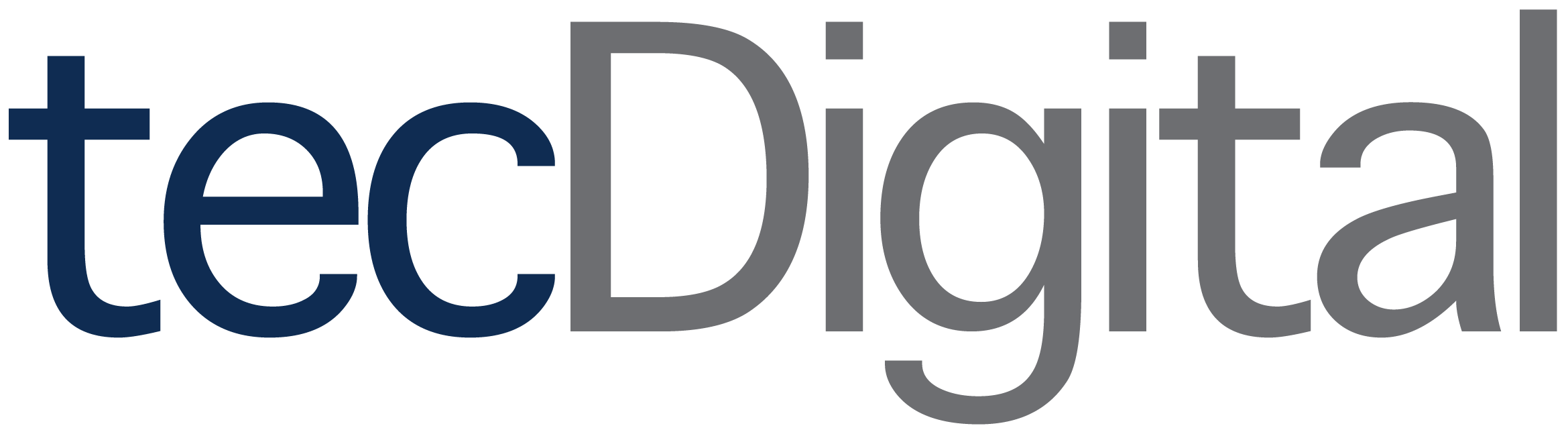 [Speaker Notes: Si desea mayor formación en el uso del catálogo en línea y recursos electrónicos, solicite este servicio escribiendo al correo rrojas@itcr.ac.cr, anotando día y hora que se ajuste al horario de atención de la biblioteca.]